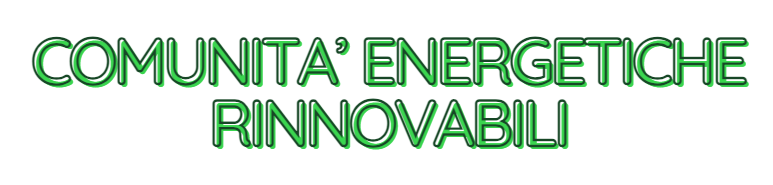 IL ROADSHOW DELLE CER 
DELLA tOSCANA
COMUNITA‘ ENERGETICHE RINNOVABILI
EVENTO REGIONALE
ASSOCIAZIONE
SIENAENERGIE
INFORMAZIONI GENERALI
Associazione Sienaenergie
Provincia di Siena
120 soci 
Prima ipotesi di impianti: 1500 kWp
Tipologia fonti rinnovabili: fotovoltaico
(attualmente limitata al quartiere San Miniato - Siena)
(Riflessione anche sul geotermico)
PRINCIPALI STAKEHOLDER
Stakeholder attualmente coinvolti: 
Privati cittadini
Enti del Terzo Settore
Ente pubblico: avviato il confronto per l’entrata formale del Comune e dell’Università di Siena
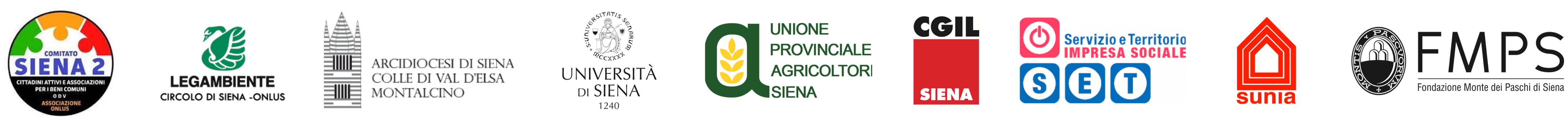 FORMA GIURIDICA
Associazione Riconosciuta apartitica e aconfessionale iscritta al RUNTS
Favorisce la partecipazione degli enti pubblici
Scelta di collocarsi nel settore del volontariato
STATUTO
Costituzione e gestione di una comunità energetica Rinnovabile (nelle sue eventuali configurazioni)
Oggetto
Organo di Controllo è costituito da revisore o revisori legali iscritti nell'apposito registro. Esercita compiti quali:
Controllo
monitoraggio dell'osservanza delle finalità civiche, solidaristiche e di utilità sociale;
attesta che l'eventuale bilancio sia stato redatto in conformità alle linee guida ministeriali vigenti;
STATUTO
Tipologia di soci:
Fondatori
sono coloro che hanno costituito l'Associazione sottoscrivendo l’atto costitutivo;
produttori, consumatori, prosumer che partecipano alla condivisione di energia rinnovabile per l'autoconsumo collettivo promossa dalla CER;
Ordinari
Sostenitori
sono persone fisiche, giuridiche, associazioni ed enti che promuovono tali comunità, le energie rinnovabili ed il risparmio energetico, anche sotto forma di finanziamenti o contributi.
STATUTO
Soci
versare la quota di adesione/ingresso di € 50,00
versare l'eventuale quota associativa annuale se prevista;
Obblighi
rispettare le norme del presente Statuto e del Regolamento per la gestione delle configurazioni di comunità energetiche
mantengono i propri diritti come client finali (scegliere fornitore e distributore)
Diritti
eleggere gli organi sociali
partecipare all'Assemblea con diritto di voto (iscritti da almeno tre mesi e in regola)
garanzia del principio della “porta aperta”
regolamento
È stata avviata una riflessione interna sugli aspetti del regolamento, in termini di ripartizione degli incentive e di gestione degli impianti in attesa dei decreti attuativi
OBIETTIVI e attività
Sensibilizzazione ed educazione alla sostenibilità;
Cultura del risparmio energetico e ricorso alle rinnovabili;
Costituzione e gestione di più configurazioni di CER sul territorio;
Aggiornamento degli strumenti urbanistici in modo da rendere compatibili gli impianti (soluzioni tecniche idonee per il centro storico),
Creare servizi ancillari a partire dall’energia condivisa nella CER
aspetti economico-finanziari
Bando Regione Toscana
PNRR (per i comuni sotto i 5mila abitanti)
Impianti collettivi con investimento da parte dei soci
Condizioni agevolate per accedere ai finanziamenti (Avviati accordi con Fondazione MPS)
PIATTAFORMA DI GESTIONE
Gestionale per ottimizzare I flussi energetici della CER
Implementazione di algoriti per ottimizzare e massimizzare l’energia condivisa e consumata dalla CER 
App per il monitoraggio della produzione/consumo per i partecipanti
CRITICITà
Ritardi uscita decreti attuativi
Ritardi attuazione Legge Regionale sui finanziamenti per le CER
Difficoltà di confrontarsi sul mercato con i grandi fornitori
prossimi passi
Stringere con i comuni
Radicamento sul territorio 
Analisi del fabbisogno elettrico degli aderenti 
Avvio rapporti con GSE
Ricerca finanziamenti per la realizzazione degli impianti
Scoprite siENAENERGIE
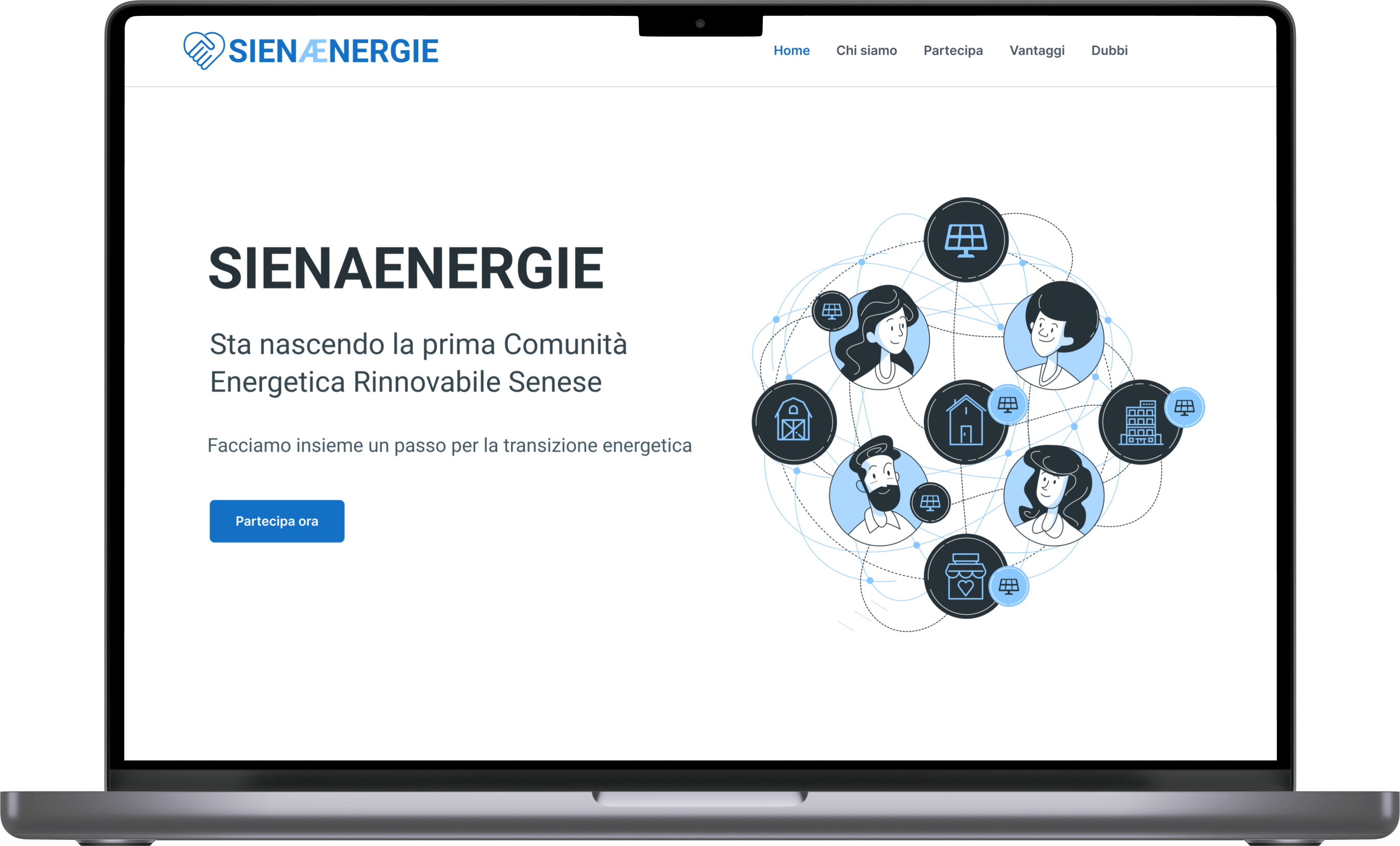 Visita il sito di Sienaenergie
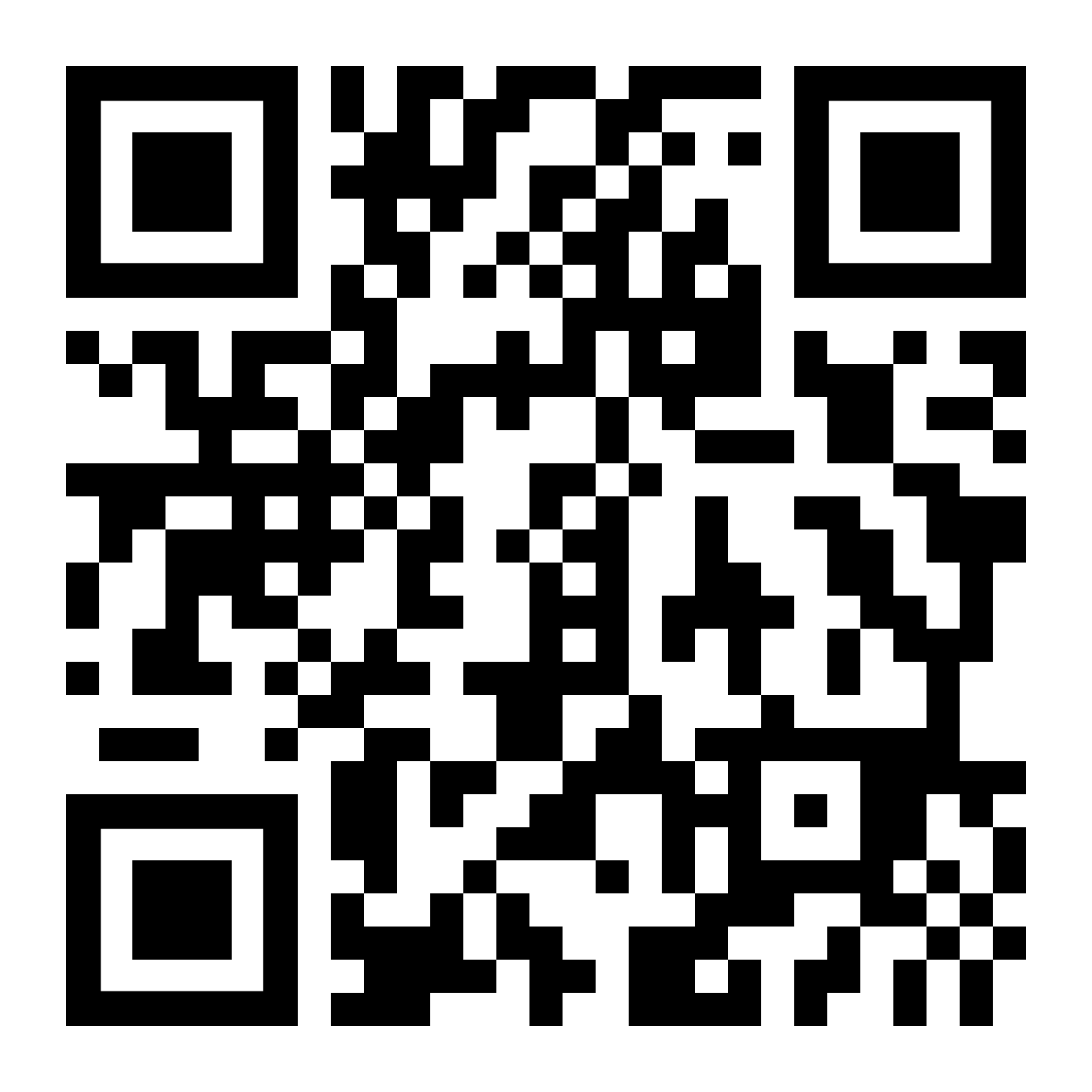 COMUNITA‘ ENERGETICHE RINNOVABILI
EVENTO REGIONALE
Grazie per l’attenzione